Vzdělávací a školský systém, škola jako učební prostředí
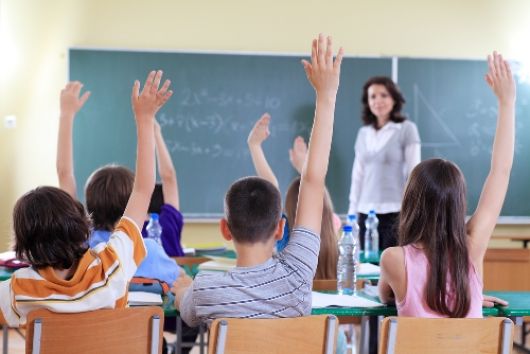 Seminář k obecné didaktice
SZ7MP_ODI2/14
Veronika Pazderová - 411252
Terminologie
Termín „systém“ v uvedeném sousloví vyjadřuje řád, systematičnost, provázanost, odkazuje ke strukturovanému celku, v němž jsou jednotlivé části ve vzájemných vazbách. 
Termín „vzdělávací soustava“ můžeme chápat v užším smyslu jako školskou soustavu, v širším smyslu jako soubor všech škol, školských zařízení a jiných vzdělávacích institucí. 
Zde můžeme zařadit: 
Mimoškolní vzdělávací instituce – kurzy, školení
Kulturní a osvětové instituce – muzea, knihovny
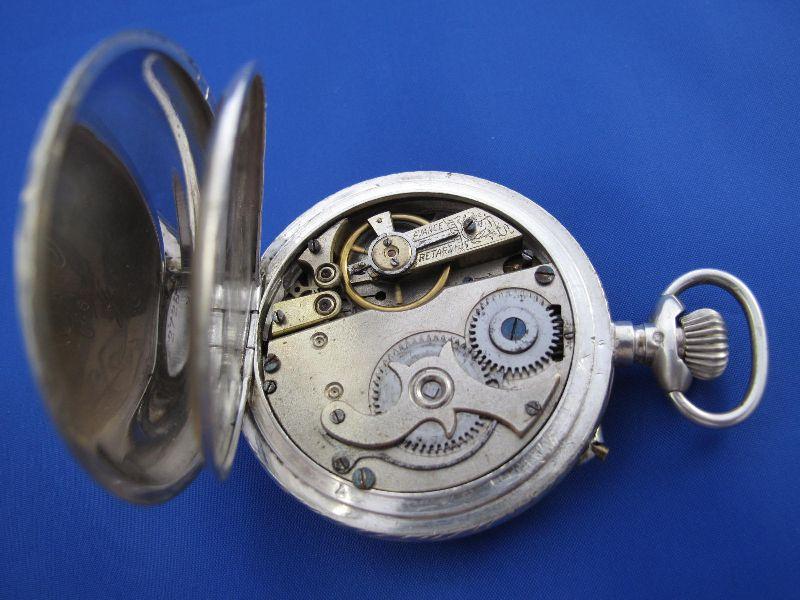 Vzdělávací a školský systém v ČR
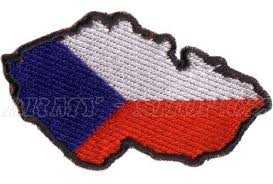 Předškolní vzdělávání – mateřské školy, jesle
Základní vzdělávání – základní školy, gymnázia, konzervatoře, speciální školy
Střední vzdělávání – střední odborná učiliště, střední odborné školy, všeobecná gymnázia
Terciální vzdělávání – vyšší odborné školy, univerzity
Celoživotní vzdělávání – univerzity třetího věku 
Systém vzdělávání v ČR, MŠMT ČR
Vzdělávání v ČR | NICM
Mezinárodní standartní klasifikace vzdělávání - ISCED
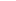 Metodika -Mezinárodní klasifikace vzdělání ISCED 97 | ČSÚ
Škola jako součást školského systému
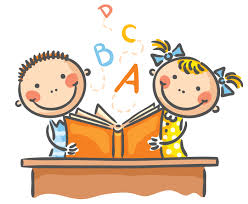 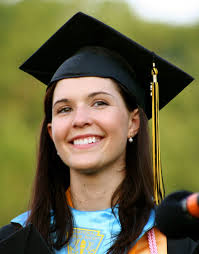 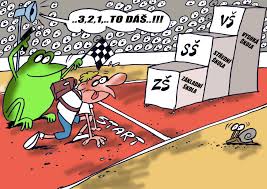 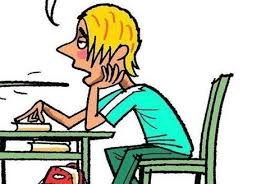 ŠKOLA
Slovo „škola“ - původně „scholé“ = prázdeň, tzn. volnost, příležitost či možnost věnovat se vlastnímu vzdělávání. 

Vznik školy, organizované výuky – řadíme do období před 5 tisíci lety na území Mezopotámie a Egypta, přičemž klíčovou roli zde sehrál objev písma

Škola = společenská instituce, která poskytuje vzdělání žákům příslušných věkových skupin v organizovaných formách, dle určitých vzdělávacích programů.
Funkce školy
personalizace
kulturace
socializace
Otázky k zamyšlení
Různá očekávání
Která z hlavních funkcí školy hraje klíčovou roli? 

2. Problém proměny školy
Je třeba něco změnit? Je nutná reforma? 
A pokud ano, na co konkrétně se zaměřit?
Zdroje
http://moodlinka.ped.muni.cz/mod/book/index.php?id=2224
http://www.msmt.cz/
http://michalslavik.wz.cz/vzdelavaci_system_v_cr.htm
http://flek.cz/clanky/do-zahranici/skolske-systemy-v-zahranici
WALTEROVÁ, Eliška. Úloha školy v rozvoji vzdělanosti. Brno: Paido, 2004, S. 301-502. ISBN 80-731-5083-2.